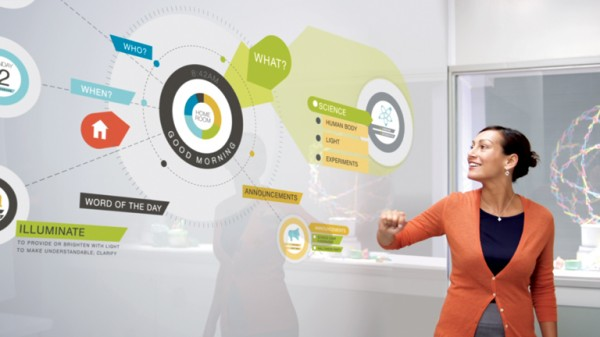 Teachers and Technology
Sandra Sembel
(ssembel@gmail.com)
Introduction
3 TRUE
1 FALSE
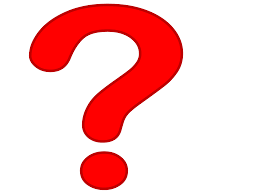 I have one son
I like chocolate ice cream
I have a black belt in Karate
I drive to work every day
A glimpse to the future!
https://www.youtube.com/watch?v=jZkHpNnXLB0&list=PL363989F7BCF53A36
A Day Made of Glass 2
Learning Objectives
Participants can identify the reason for blending technology in teaching
Participants can recognize the various benefits of blening technology in teaching
Participants can describe changes needed in blending technology in teaching.
1. REASONS
Learning Objective 1
reasons
Video 1: Reasons?
https://www.youtube.com/watch?v=ulb4jl3xqs8
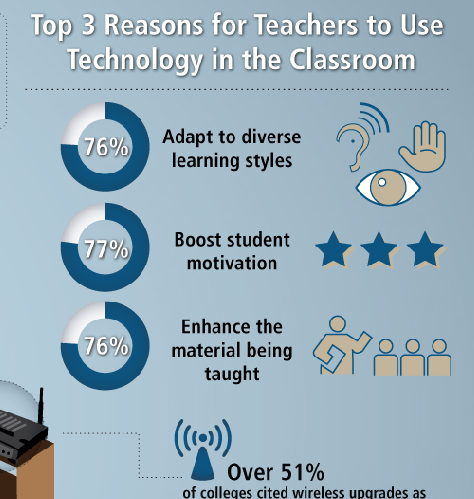 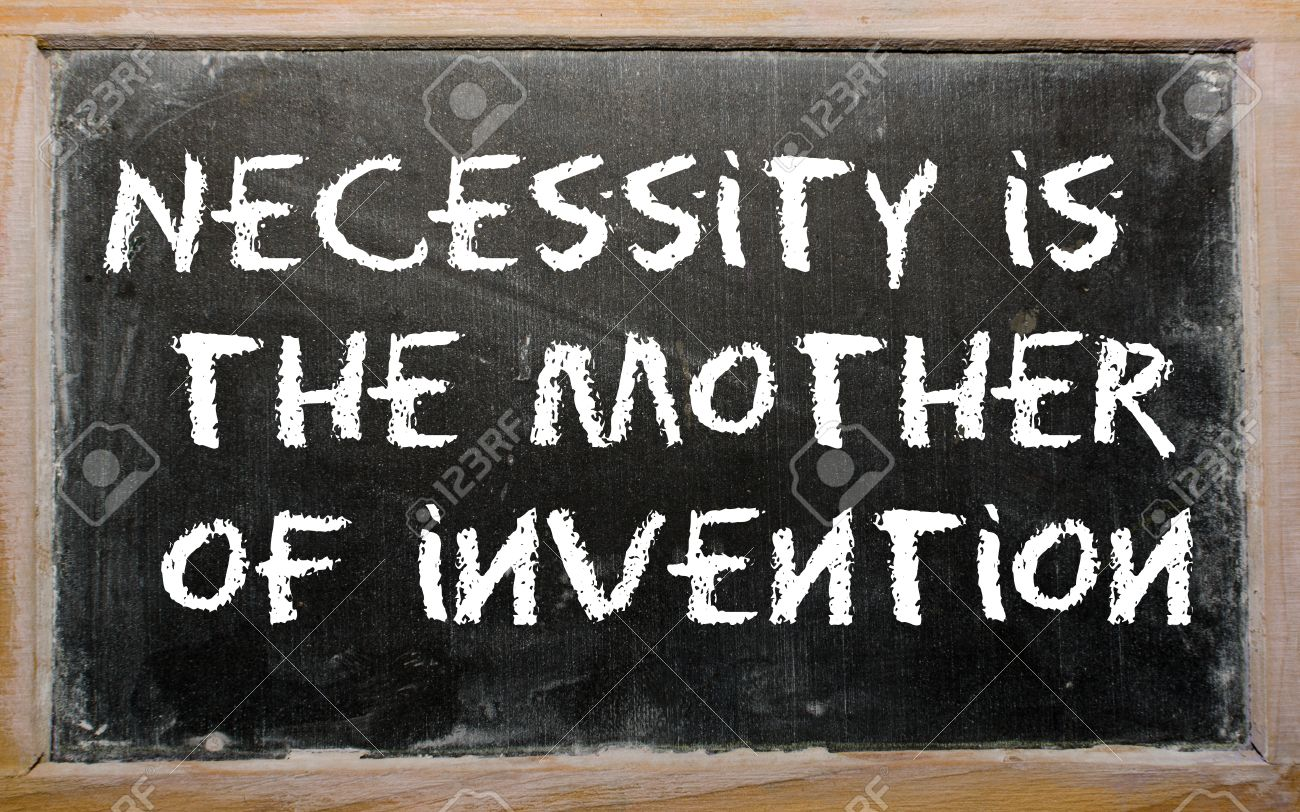 Revisit!1: REASONS
2. BENEFITS
Learning Objective 2
BENEFITS
BENEFITS
Revisit!2: BENEFITS?
To keep leveraging these benefits, it’s essential that educators and parents continue to discuss the ways to use this technology with their students.
3. CHANGES
Learning Objective 3
changes
Agree or Disagree
Knowledge is power?
New Normal 1
Knowledge is Power
Learning Skill is Power


Agree or Disagree
It is important for student to learn the subject matter in class.
New Normal 2
You go to the Learning Centers
The Learning goes with You
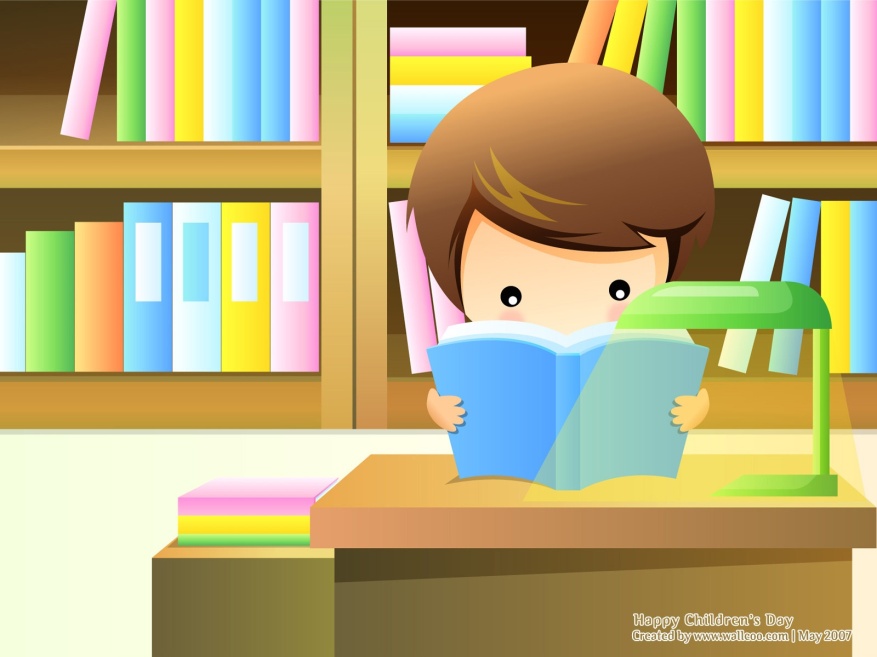 

Agree or Disagree?
We aim to help students understand the lesson.
New Normal 3
Learning Subject Matter
Researching Subject Matter


Agree or Disagree?
It is more effective for Students to learn one aspect of a subject at a time.
New Normal 4
Single Focus
Holistic


Agree or Disagree?
Students need to do and submit their assignments to be graded by the teacher.
New Normal 5
Submit Class Assignments
Publish Assignments


Revisit!3: CHANGES?
Points to Ponder
While there is significant value to having face-to-face interaction in class, student abilities are enhanced when these are supplemented with technology.